Õppematerjalide loomine II kooliastmele
 Võrsuv võrse
TEEMAD
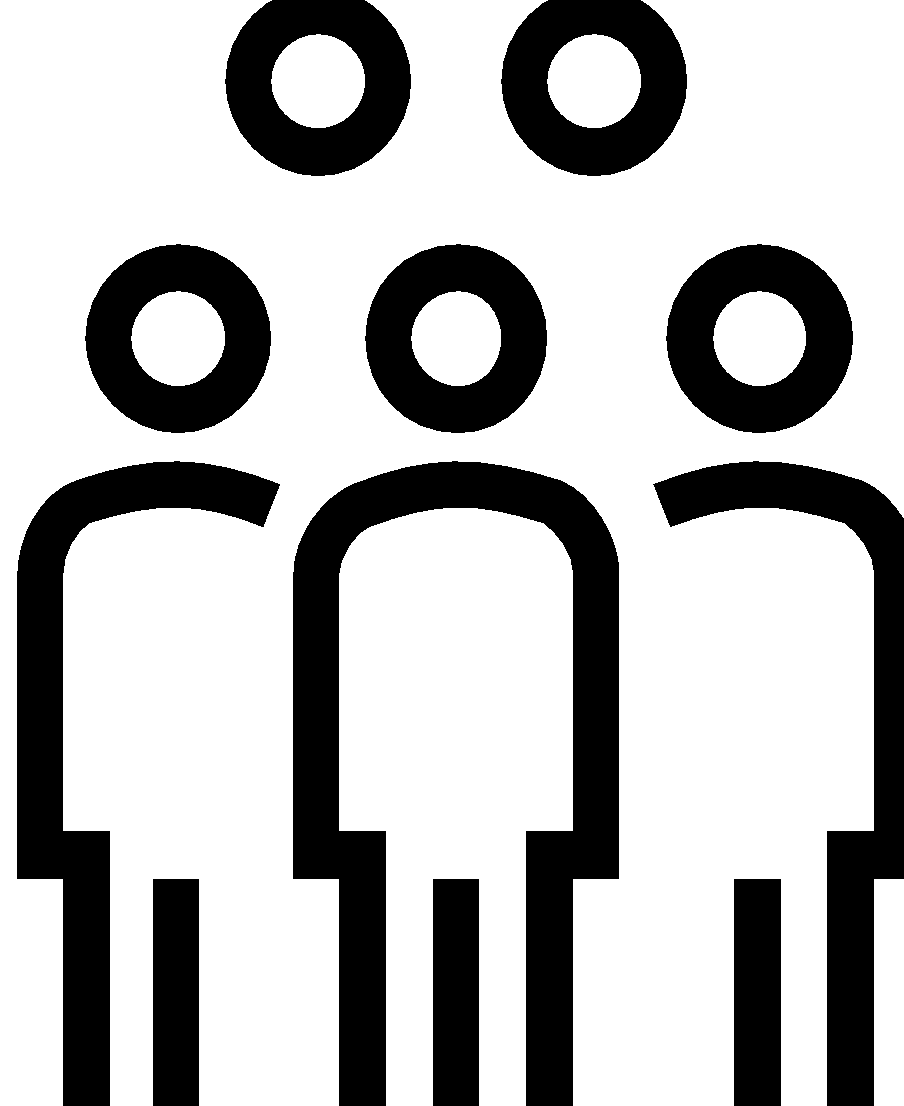 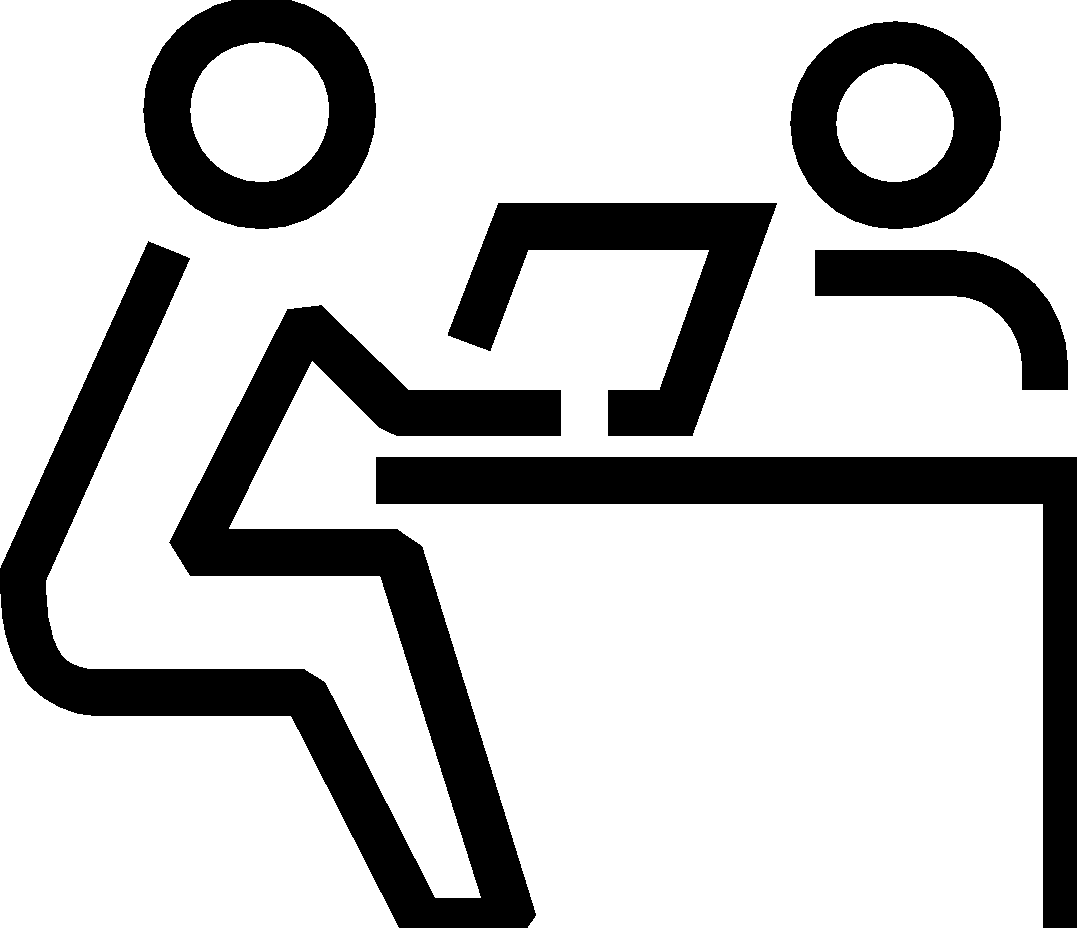 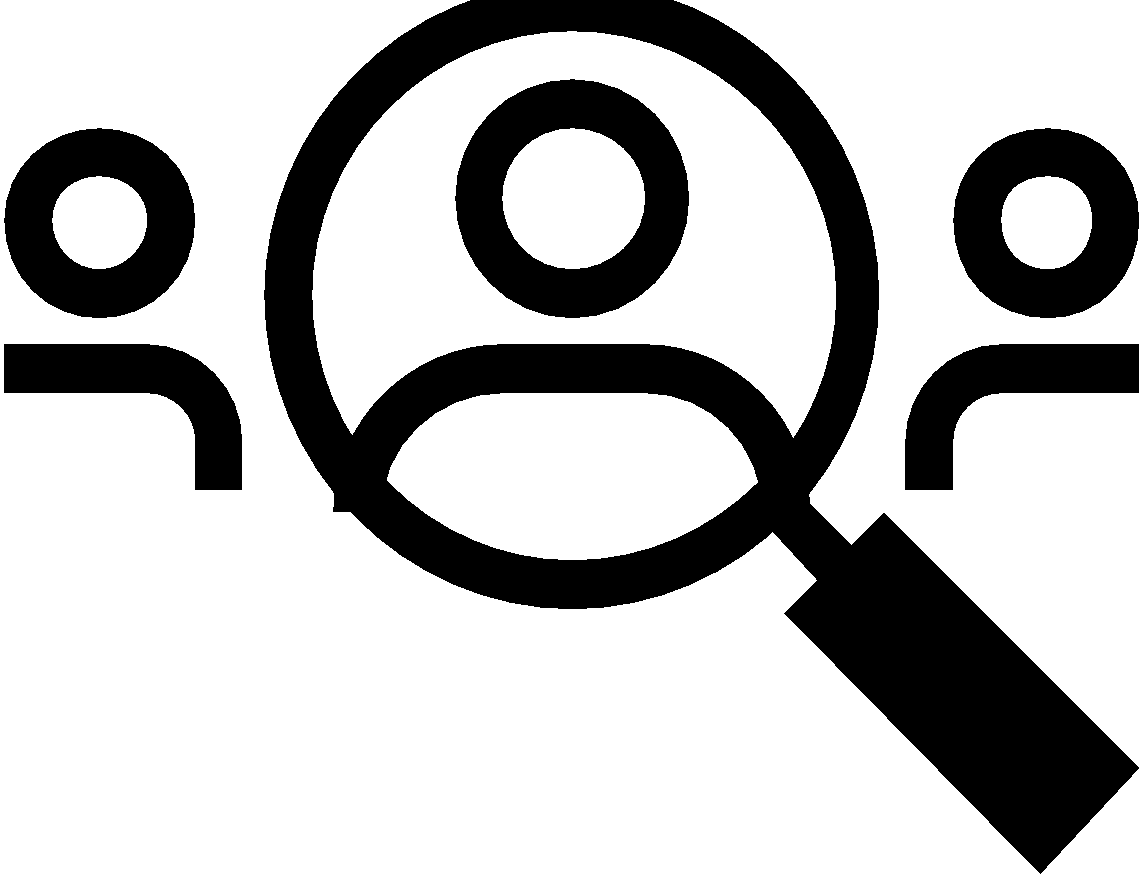 Tiimi tutvustus
Probleem, eesmärk, olulisus
Rakendatud tegevused
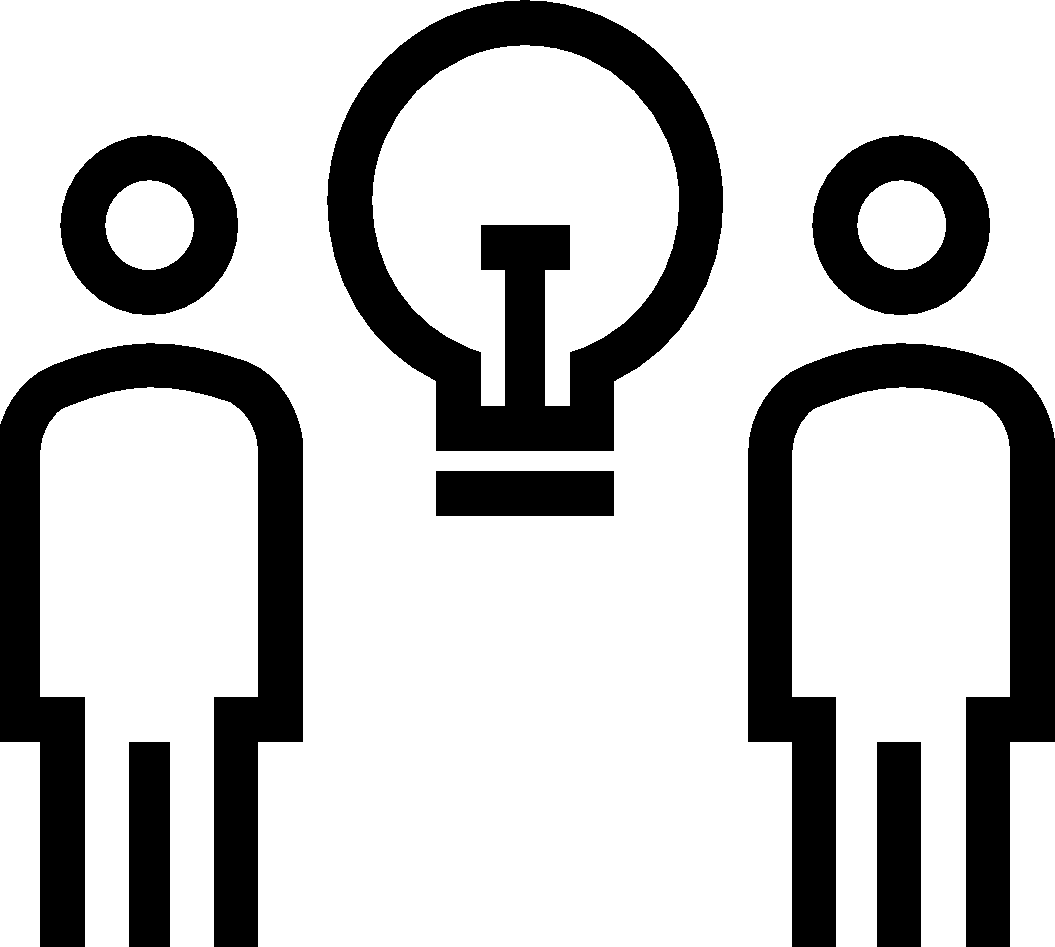 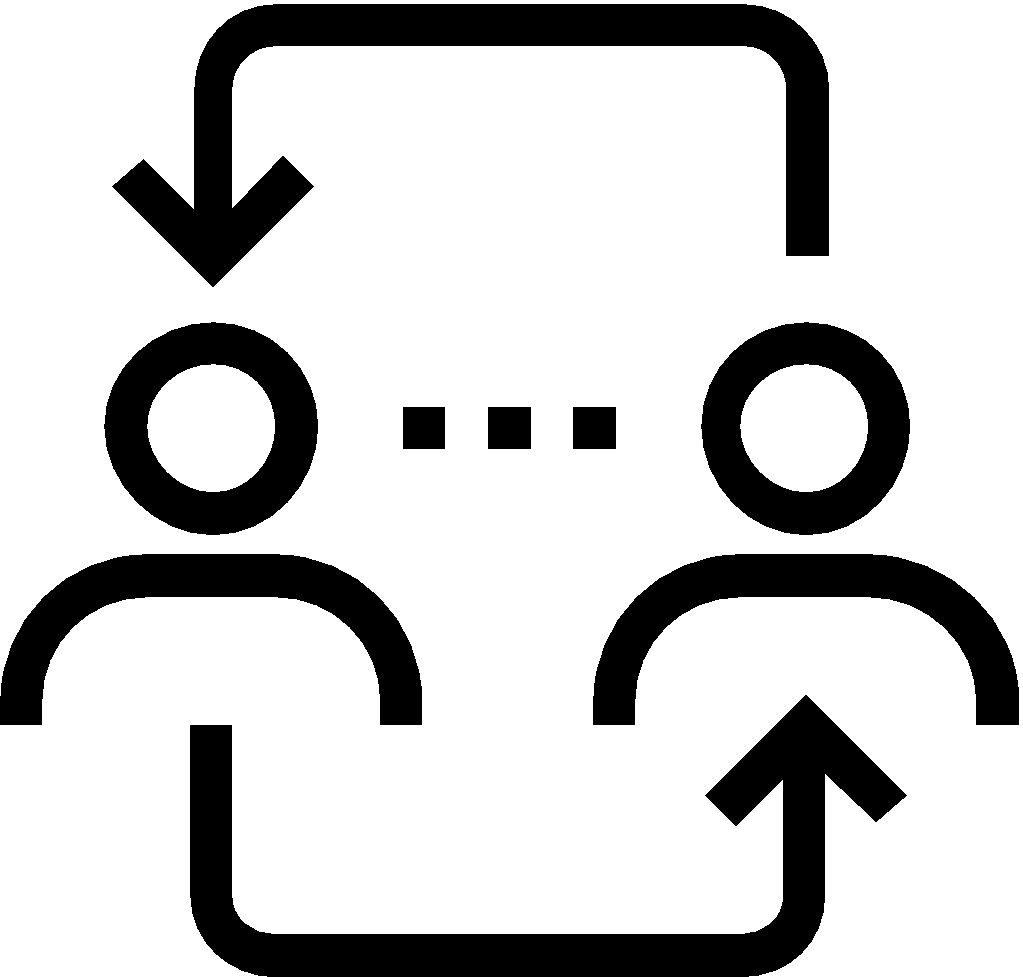 Teaduspõhisus, interdistsiplinaarsus
Tulemused, järeldused
Tiimiliikmed ja nende erialad:
Angeelika Rüütalu - bioloogia
Annabel Tammsaar - reklaam ja suhtekorraldus
Eveli Tori - sotsiaaltöö 
Grete-Lisette Gulbis - reklaam ja suhtekorraldus 
Katrin Ots - haridustehnoloogia
Virge Lember - haridustehnoloogia

Juhendajad: 
Airi Annuka
Kristi Kuusmik-Orav
Koostööpartner: 
OÜ Plantos
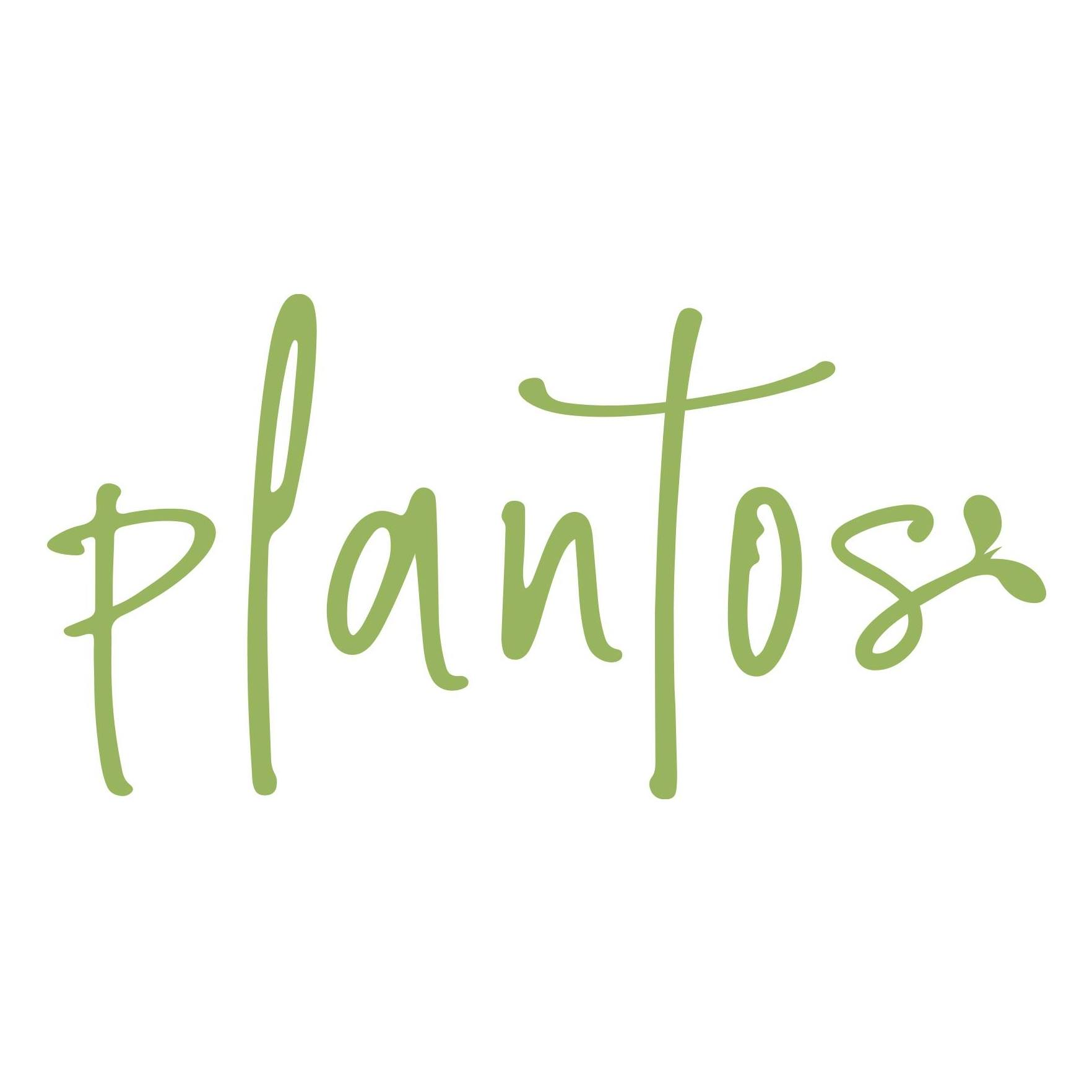 PROBLEEM, OLULISUS JA EESMÄRK
Probleem: Toitaineterikka köögivilja vähene tarbimine aastaringselt. Võrsed on toitaineterikkad mikromahus köögiviljad.
Olulisus: Tervisliku eluviisi edendamine läbi tervisliku toitumise juba varases eas.
Eesmärk: Õppematerjalide loomine põhikooli II kooliastmele – teadlikkuse tõstmine mikro-taimedest ja toitumisest üldiselt, tervislike toitumisalaste valikute kujundamine ning iseseisvaks võrsete kasvatamiseks vajalike oskuste jagamine.
[Speaker Notes: Probleem on:
 - Lahendust nõudev küsimus
 - Takistus, väljakutse
 -  Vastuolu

Kuula: Ülo Vooglaid, Mis on probleem?]
RAKENDATUD TEGEVUSED
[Speaker Notes: G]
Koosolekud rühmaga 
Varasemalt koostatud materjalidega tutvumine ning täiendava teaduspõhise materjali otsimine
Töökeskkonna valimine, materjalide süstematiseerimine
Edasiste tegevuste arutelu, tööjaotus rühmas, tagasiside, soovitused
Kohtumiste protokollimine
Õppematerjalide loomine
Pilootprojekti läbiviimine 
Tagasiside kogumine pilootprojektis osalenud õpetajatelt
Kodulehe loomine
TEGEVUSKAVA
NÄITED LOODUD ÕPPEMATERJALIDEST
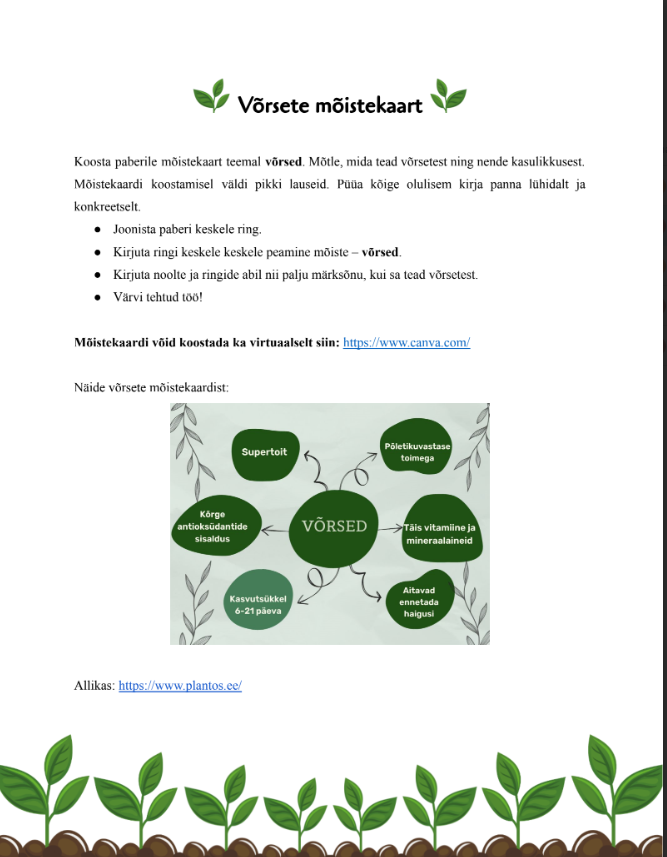 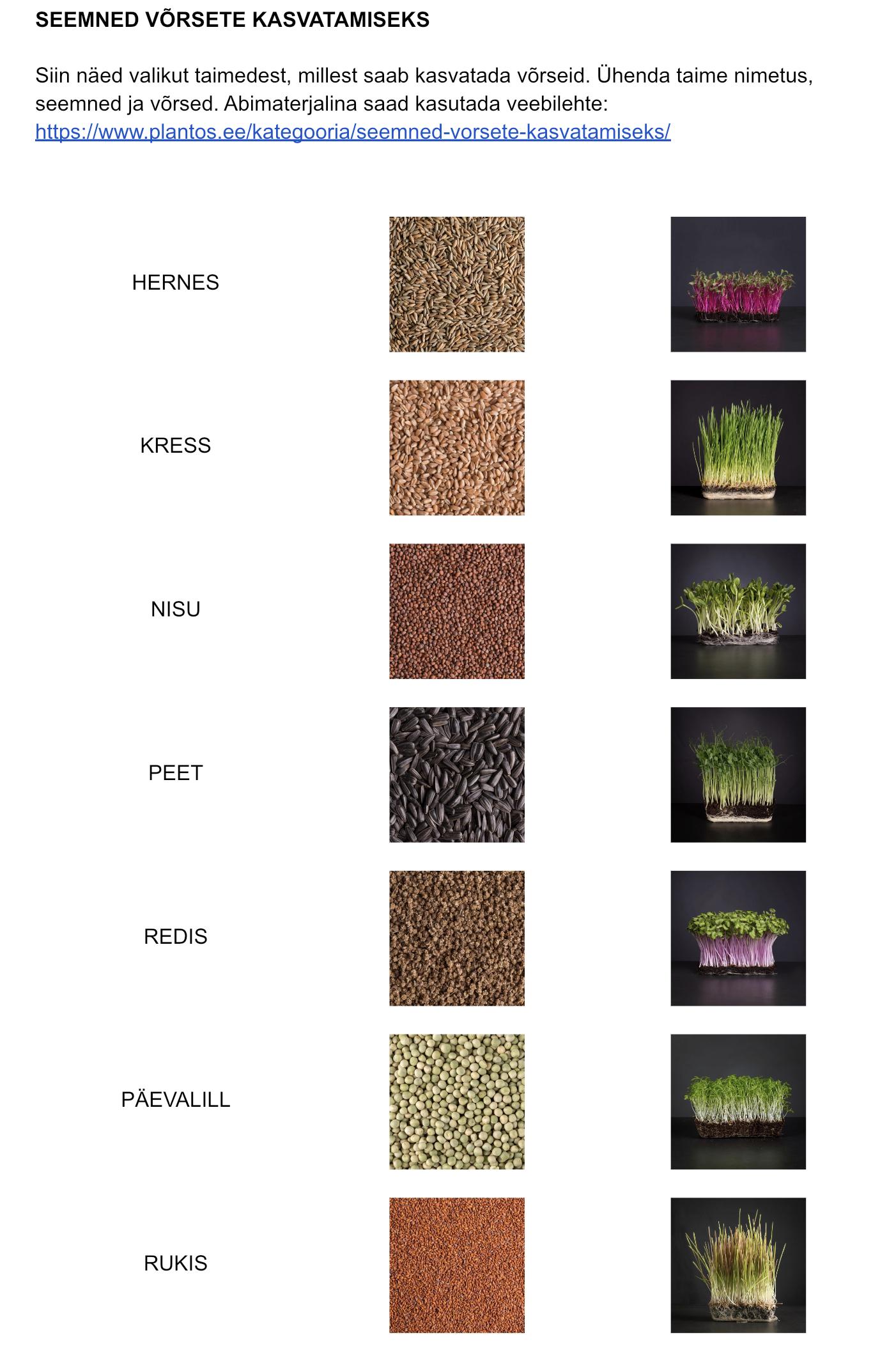 TÖÖLEHED
[Speaker Notes: Millised planeeritud tegevustest toetavad projekti teaduspõhist lähenemist?]
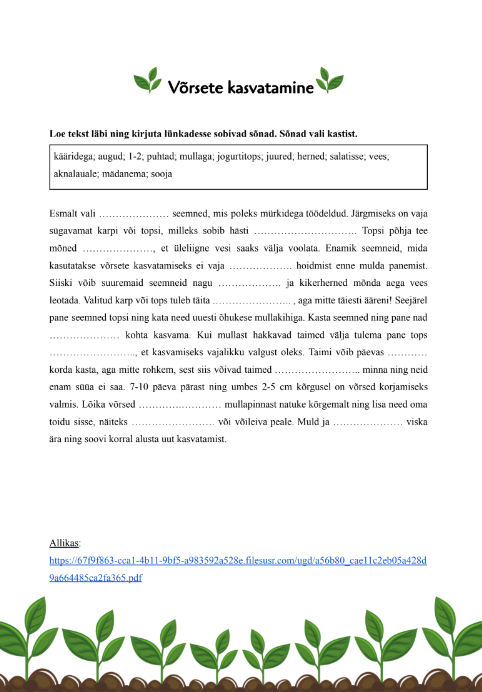 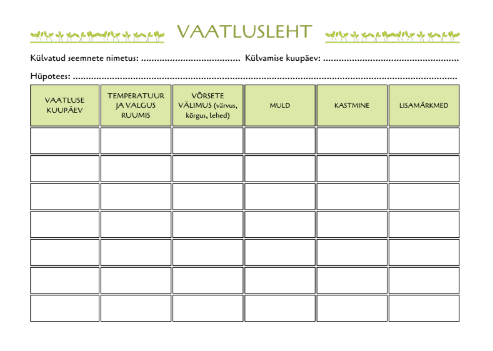 [Speaker Notes: H5P]
INTERAKTIIVSED ÕPPEMÄNGUD
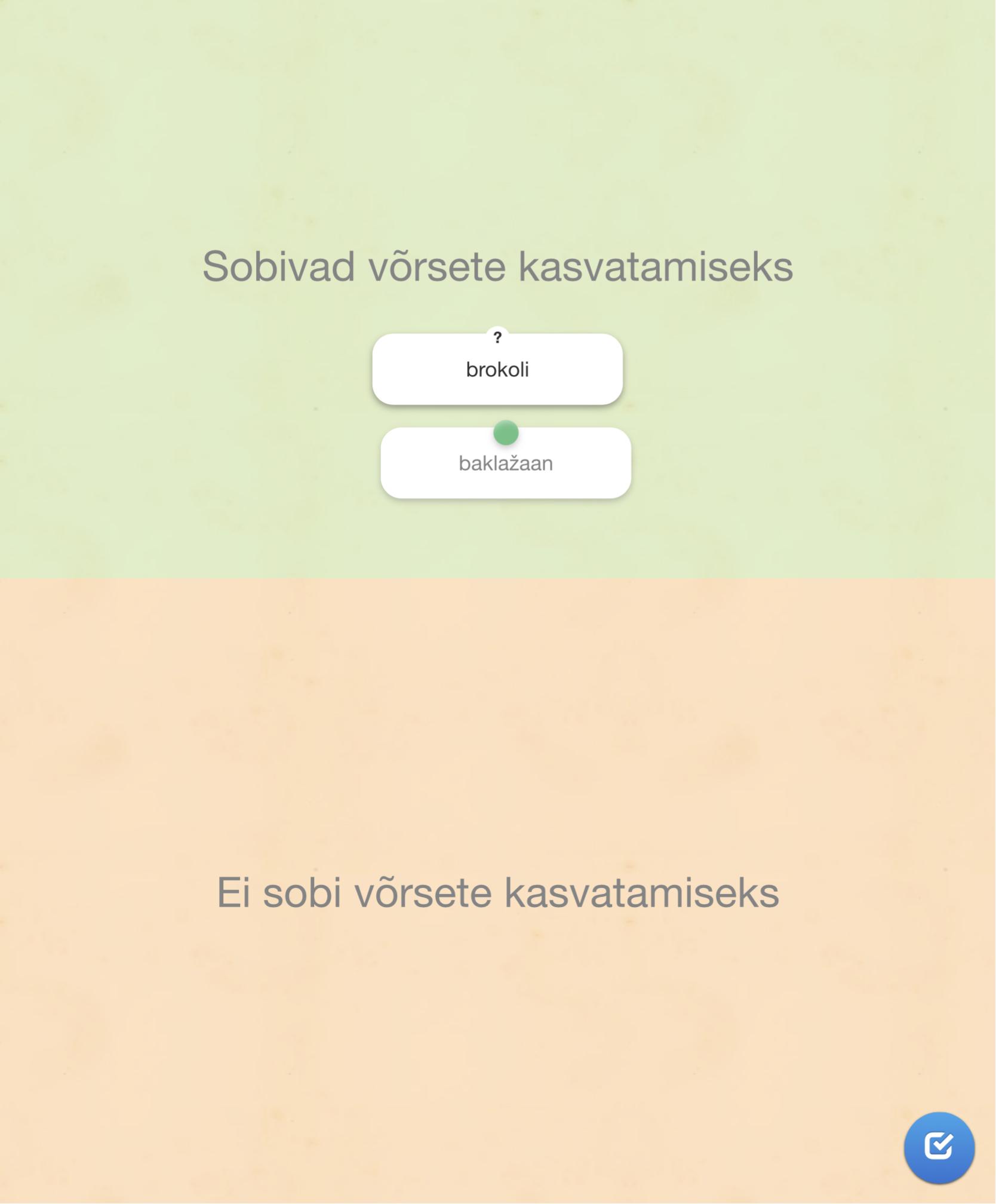 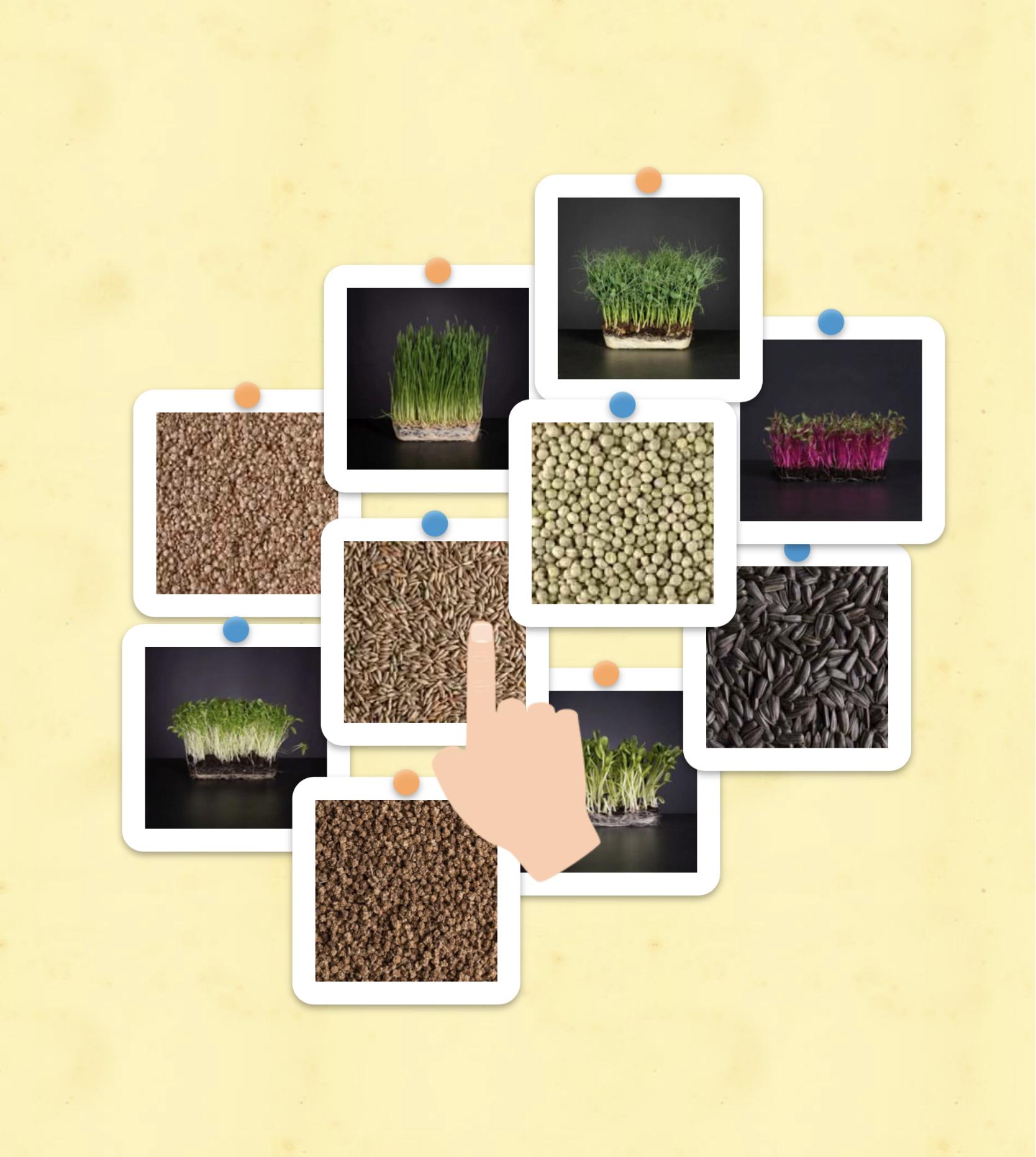 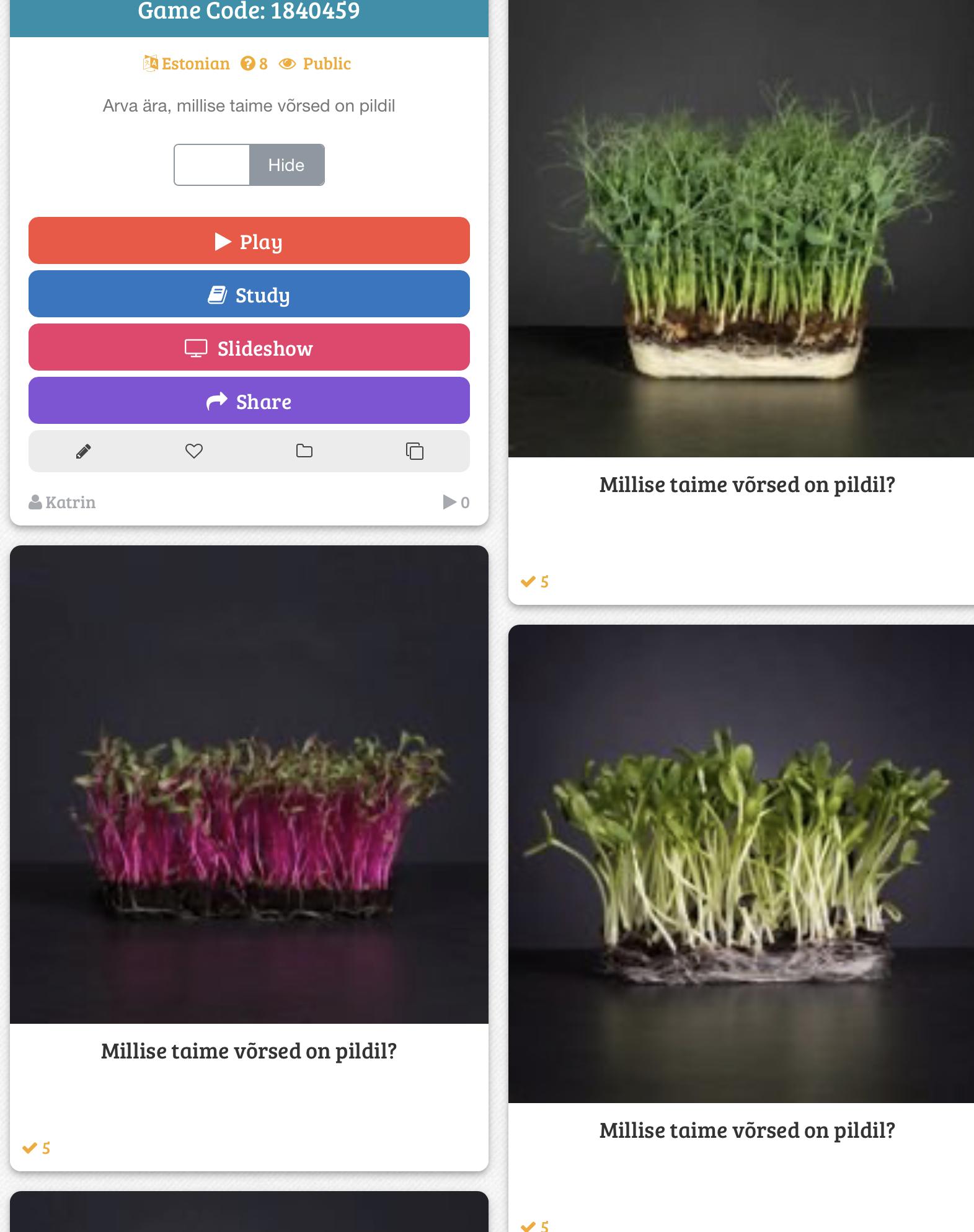 [Speaker Notes: Millised planeeritud tegevustest toetavad projekti teaduspõhist lähenemist?]
TEADUSPÕHISUS  JA INTERDISTSIPLINAARSUS
Teaduspõhisus
Tutvusime eelmise projekti raames koostatud teaduspõhise materjaliga.
Uurisime lisaks: 
mida sarnast on varasemalt tehtud;
mürgised seemned; võimalikud probleemid võrsete kasvatamisel;
nõuded õppematerjalidele;
riikliku õppekava pädevused ja õpieesmärgid;
digitaalse õppematerjali kvaliteet;
lõiming ja projektõpe.
[Speaker Notes: Millised planeeritud tegevustest toetavad projekti teaduspõhist lähenemist?]
Õppematerjalide loomise aluseks oli põhikooli riiklik õppekava.
Õppematerjalide struktureerimise aluseks on SCALE ehk SÕKAL mudel.
Projektiga lõimiti lisaks loodusõpetusele ka inimeseõpetus, tehnoloogiaõpetus, ja kodundus.
Lõiminguprojekti läbi viimiseks koostati nii väljaprinditavaid töölehti kui ka interaktiivseid ülesandeid ja mänge.
Õppeainetevaheline lõiminguprojekt on seotud kõigi 8 õppekava üldpädevusega.
Põhjalikuma ülevaate  lõiminguprojektist annab koostatud õpistsenaarium.
INTERDISTSIPLINAARSUS
Haridustehnoloogia - interaktiivsed õppematerjalid: ülesannete ja õpimängude loomine koostatud töölehtedest, küsitluste koostamine ja läbiviimine, et hinnata õppematerjalide arusaadavust ja efektiivsust.
Bioloogia - tiimiliikmete nõustamine võrsete kasvatamise, kasutamiseks sobivate seemnete või erinevate taimealaste mõistete koha pealt, lisaks erinevate õppematerjalide ning ülesannete loomine, koostatud materjalide õigsuse kontrollimine.
[Speaker Notes: projekti on kaasatud üliõpilased haridustehnoloogia, bioloogia, reklaami ja suhtekorralduse, sotsiaaltöö erialadelt]
Reklaami ja suhtekorralduse - visuaalsete lahenduste loomine, mis toetavad projekti eesmärke, õppematerjalide loomine ja veebilehe arendamine tagades seeläbi meeldiva kasutajakogemuse.
Sotsiaaltöö - erialased teadmised aitavad märgata õpiraskustega laste ja noorte toimetulekuga seonduvaid õpiraskusi ning arvestada õppematerjalide loomisel õpilase individuaalse eripäraga.  

Oma kompententsist väljapoole mõtlemine, kogemuste ja oskuste jagamine ja muude üldpädevuste arendamine.
TULEMUSED JA JÄRELDUSED
TULEMUSED
läbi on viidud pilootprojekt, mille käigus on kasutatud loodud õppematerjale;
toimunud on tagasisidestamine ning selle põhjal õppematerjalide parandamine ja täiendamine;
valminud on koduleht, mis sisaldab kõiki õppematerjale, õpistsenaariumit, juhiseid ning teaduspõhist infot;
koduleht on lisatud e-Koolikotti.
VIDEO
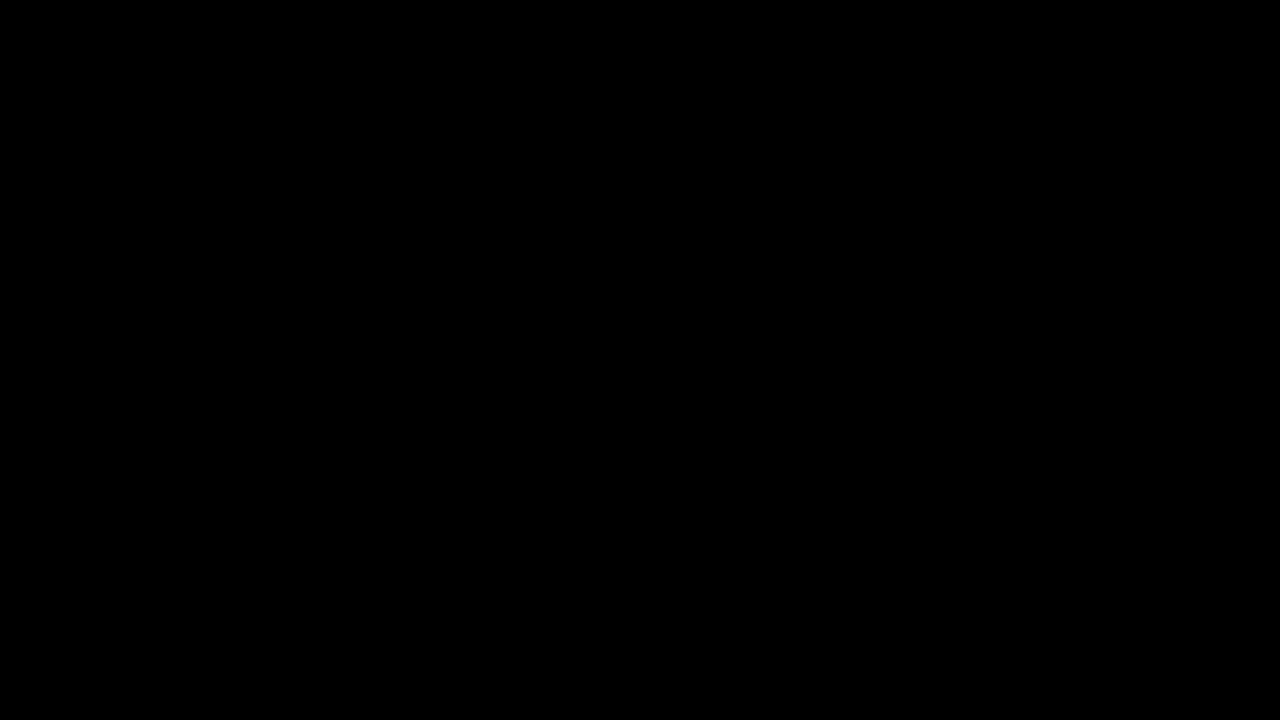 KODULEHT: https://vorsuvvorse.wixsite.com/kasvatamevorseid
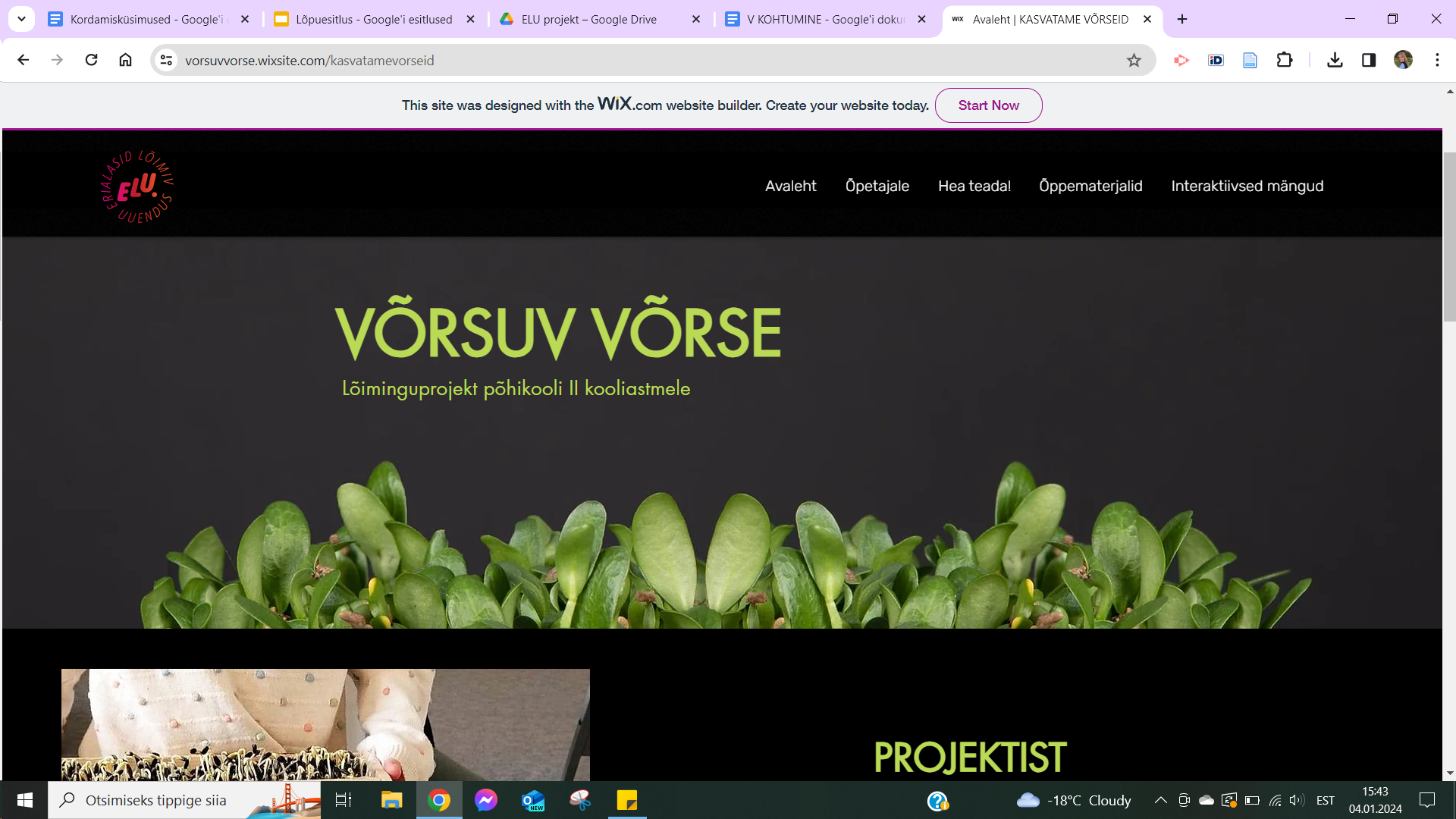 KODULEHT: https://vorsuvvorse.wixsite.com/kasvatamevorseid
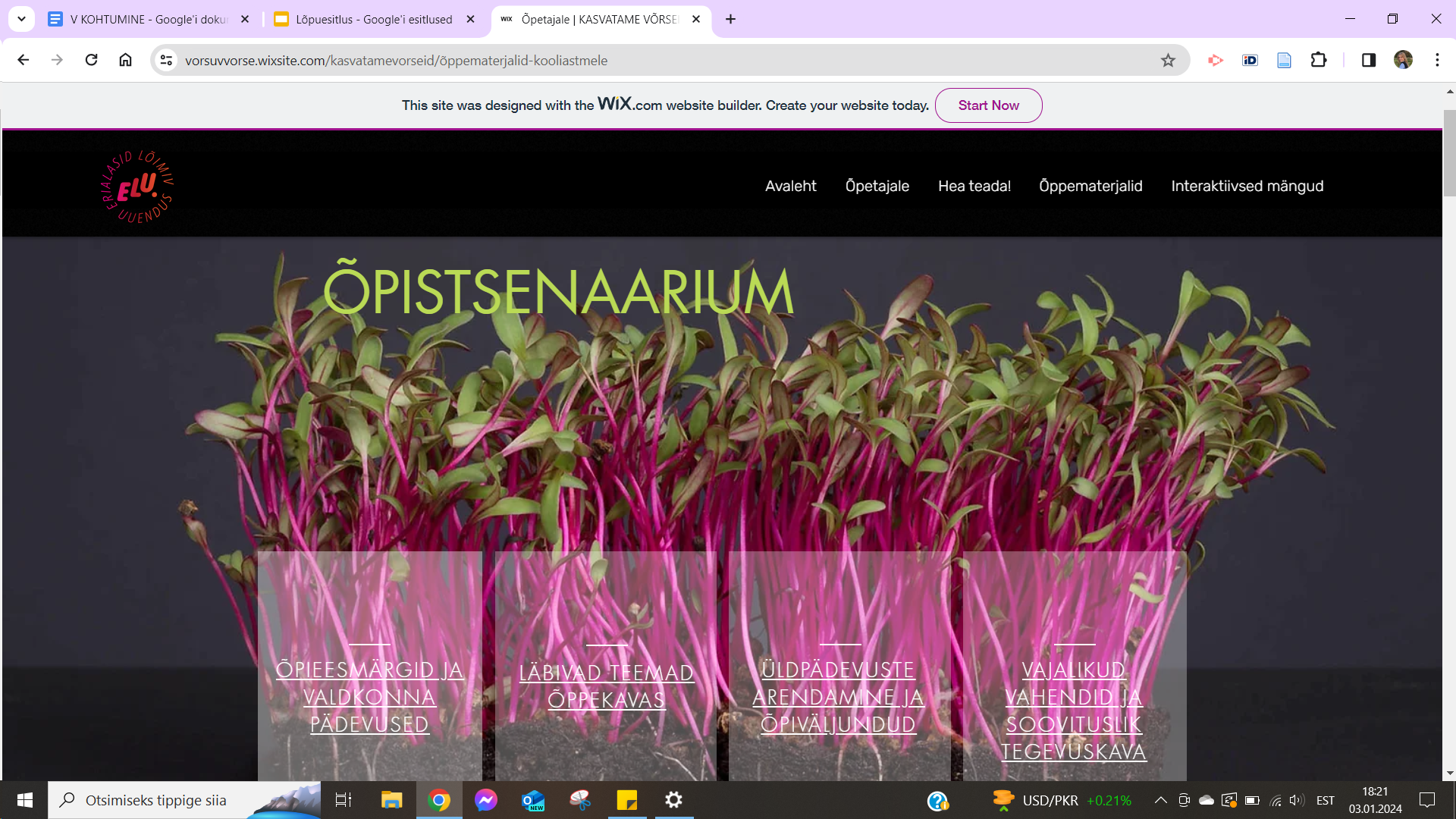 KODULEHT: https://vorsuvvorse.wixsite.com/kasvatamevorseid
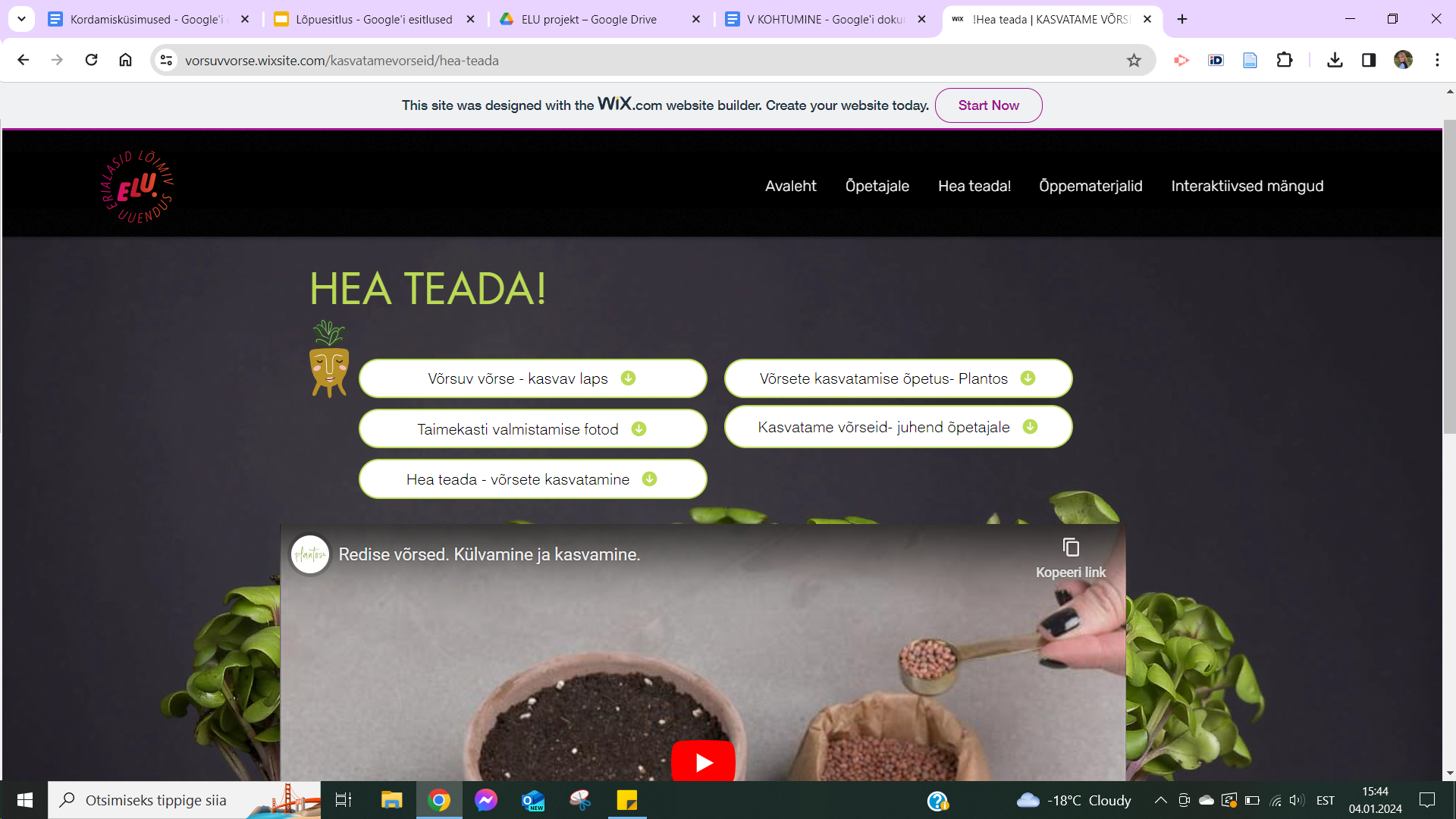 KODULEHT: https://vorsuvvorse.wixsite.com/kasvatamevorseid
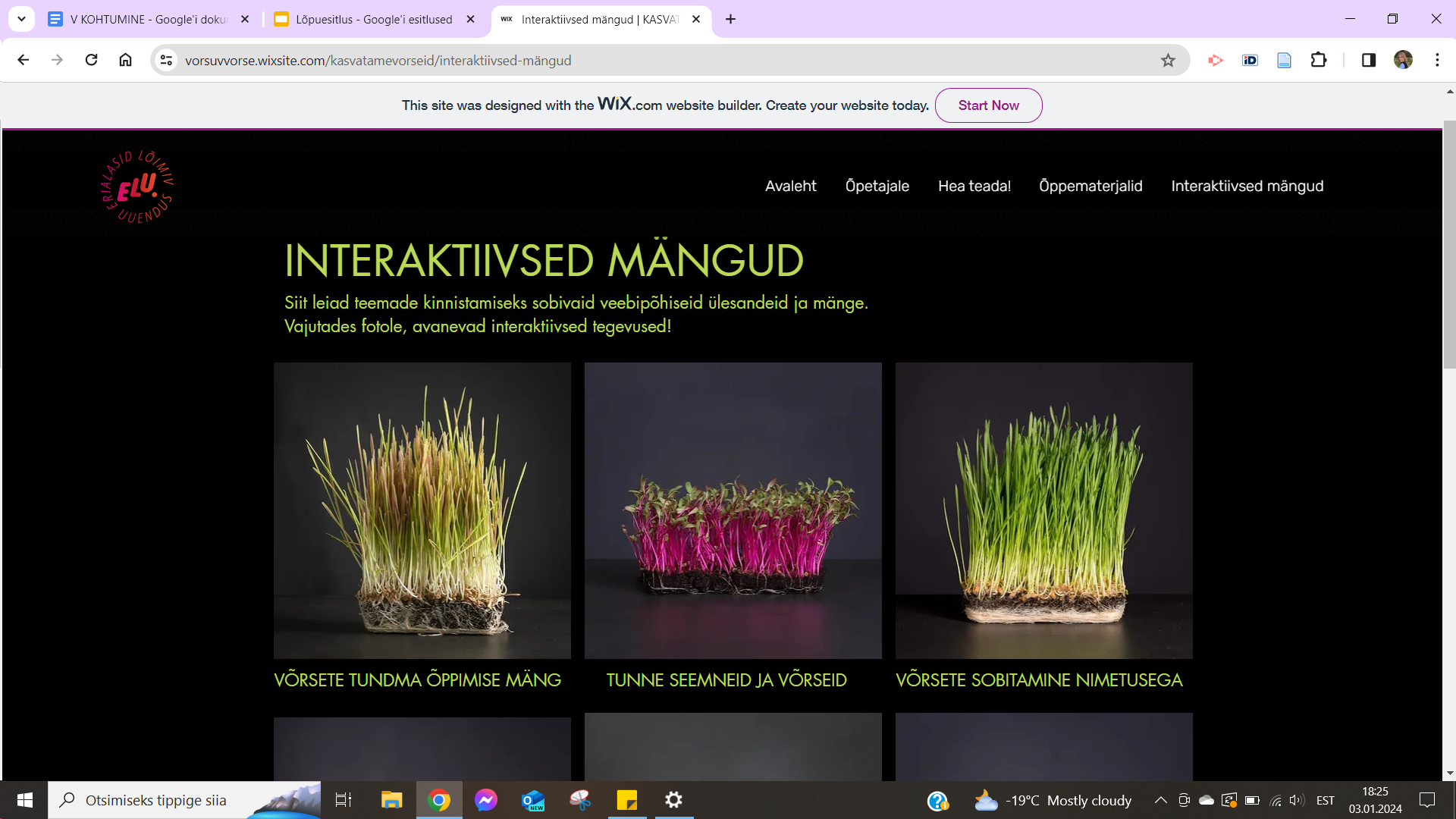 JÄRELDUSED
Järeldused põhinevad pilootprojektis osalenud õpetajate ja õpilaste tagasisidest. 
Õpetajad:
“Projekt andis vōimaluse seostada teoorias õpitut praktilise tegevusega”
“Hästi positiivne kogemus. Õpilastel kiire eduelamus, aga samas tuli ka pingutada. Võrsed vajavad hoolitsust ja kastmist.”
Õpilastele meeldis enim võrseid kasvatada, neid maitsta ning lahendada interaktiivseid ülesandeid. 

“Sain teada, et võrsed kasvavad väga kiiresti ja neid on vaja kasta, kui muld on kuiv.”
“Kui sa kastad võrseid liiga palju, siis ei pruugi midagi välja tulla.”
“Kõige paremad on hernevõrsed. Hoidke herneid kättesaamatus kohas, sest muidu süüakse need ära.”
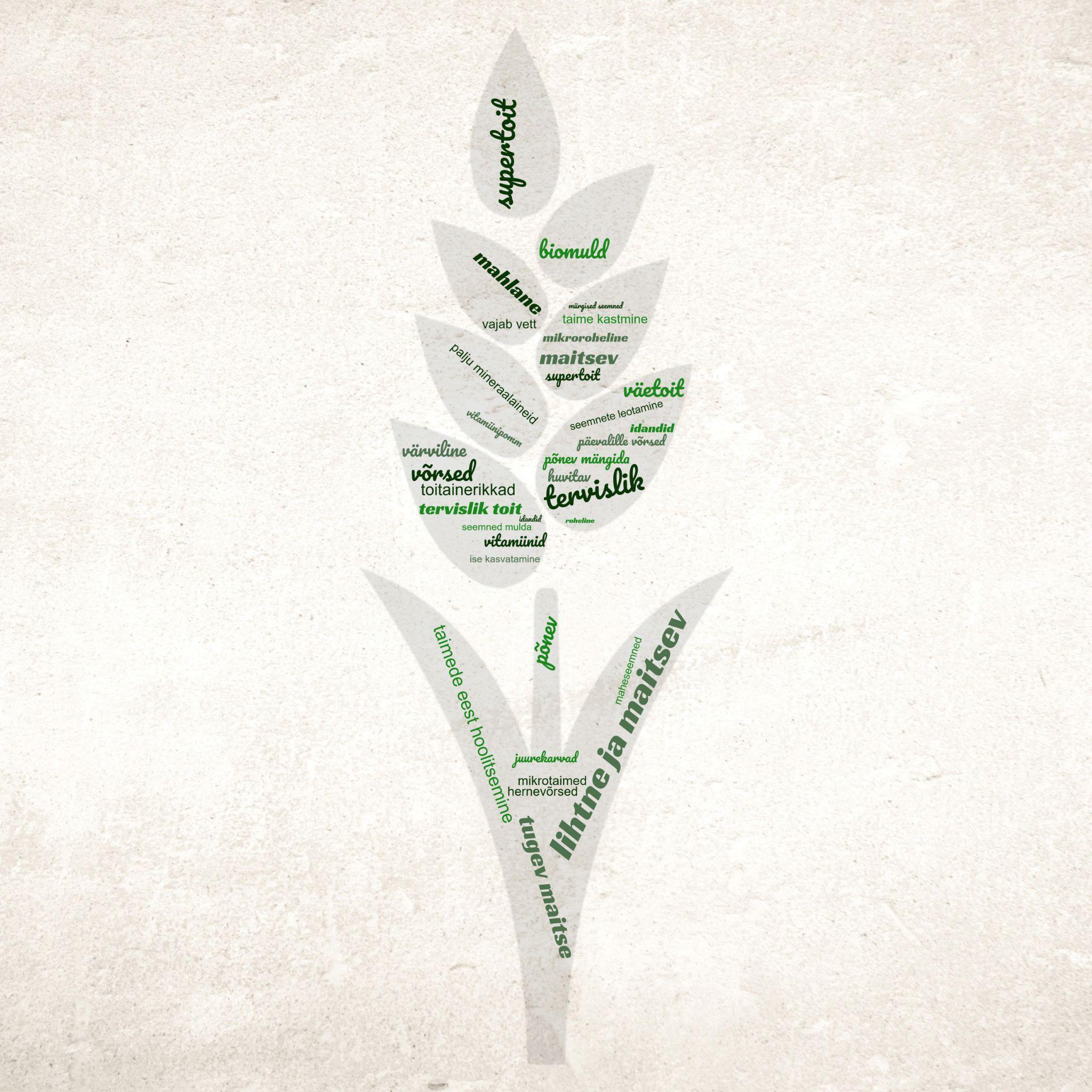 “põnev mängida”
“väetoit”
“ise kasvatamine”
“tervislik toit”
“juurekarvad”
“lihtne ja maitsev”
“taimede eest hoolitsemine”
“vitamiinipomm”
TÄNAME
 KUULAMAST!